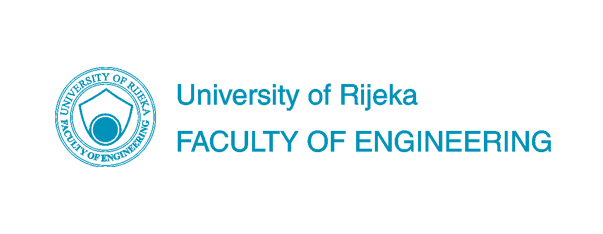 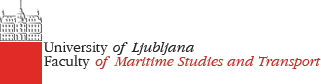 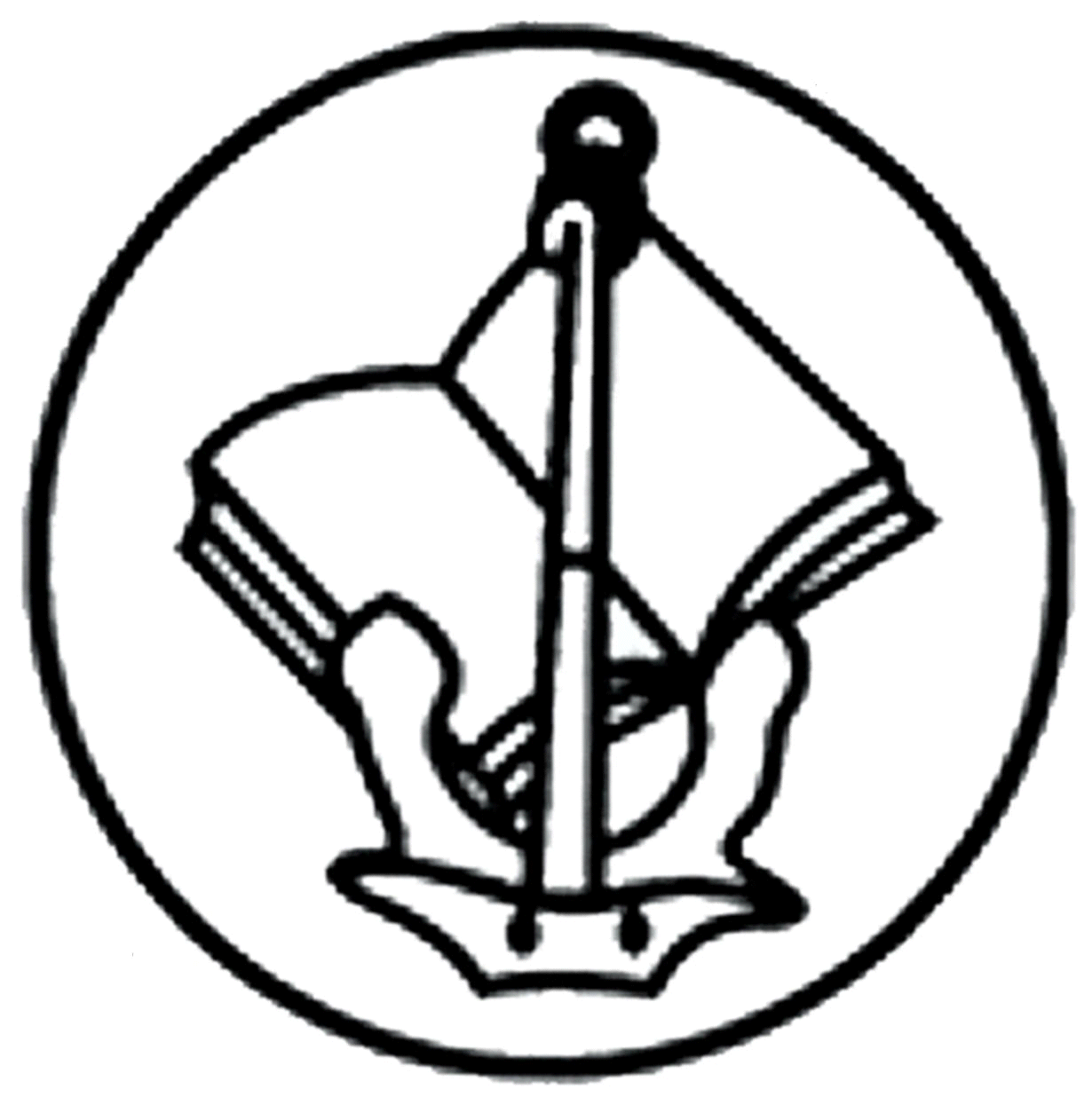 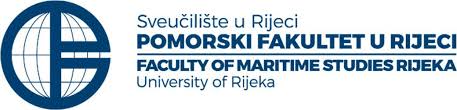 8th International Conference on Marine Technology – WINKLER 2019 – Rijeka – Croatia
TITLE
Surname, Name 1; , Surname, Name 2; etc
2.1. Subtitle
Abstract
Text
Text
1. Introduction
Text
Results and Conclusion
Text
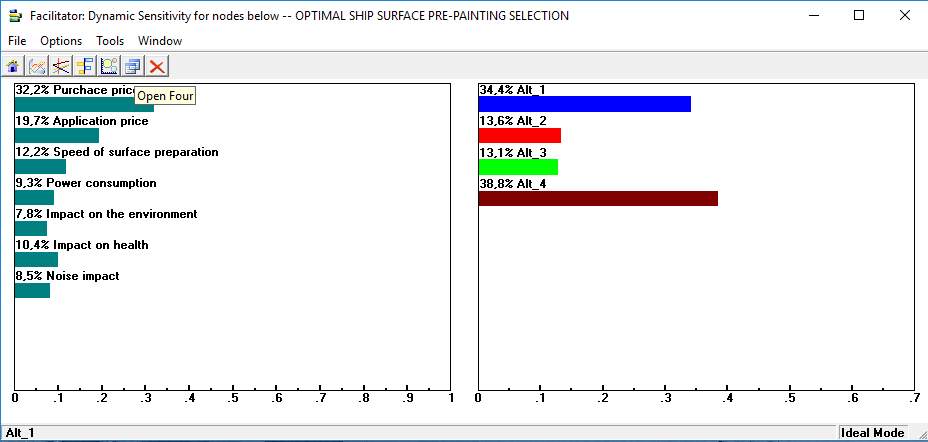 2. Title
Text
Figure 1. Title
Text
Literature
[1]    Text
Table 1. Title
Text
Acknowledgements
Text
YOUR INSTITUTION LOGO
Contacts
Author, adress, e-mail
Author, adress, e-mail
etc.